VY_32_INOVACE_AUT2_03
Rozvodovka
Účel
přenášet a zvětšit točivý moment
snížit otáčky hnacích kol
přenášet točivý moment na hnací kola
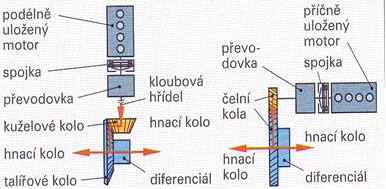 Rozvodovka
Přenos a zvětšení točivého momentu – z převodovky musí zvětšit točivý moment tak, aby byl dostatečný pro všechny jízdní podmínky
Snížení otáček – je zajištěno pomocí stálého převodu a musí být dosaženo požadované rychlosti při daném točivém momentu
Rozvedení točivého momentu – u vozidel s motorem uloženým podélně se rozvedení točivého momentu uskutečňuje kuželovým stálým převodem. U vozidel s příčně uloženým motorem se používá stálý převod s čelnými ozubenými koly
Druhy rozvodovek
Rozvodovka s jednoduchým převodem 
	a) čelní soukolí
	b) kuželové soukolí
	c) šnekové soukolí
2. Rozvodovka s dvojnásobným převodem
3. Dvojstupňová rozvodovka
Rozvodovka s jednoduchým převodem
a) čelní soukolí – pro zajištění tichého chodu se používá šikmé ozubení
1 – hnací kolo
				2 – hnané kolo
				3 – hnací hřídel kola
				4 – levé centrální kolo
				5 – satelity
				6 – satelit
				7 – pravé centrální kolo
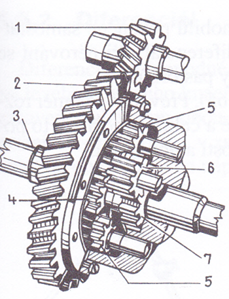 Rozvodovka s jednoduchým převodem
b) Kuželové soukolí – průměr talířového kola je omezen světlou výškou automobilu
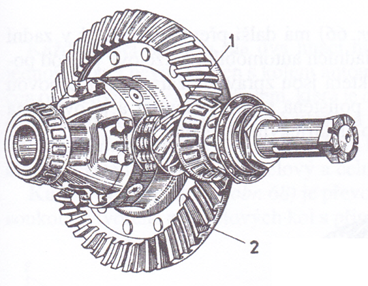 1 – pastorek
				2 – talířové kolo
Rozvodovka s jednoduchým převodem
c) Šnekové soukolí – je charakteristické tichým chodem, ale velmi malou účinností a proto se nepoužívá
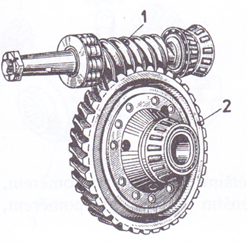 1 – šnek
				2 – šnekové kolo
Rozvodovka s dvojnásobným převodem
Převodový poměr je rozdělen na kuželové a čelní soukolí.
1 – pastorek
				2 – talířové kolo
				3 – redukční převod
				4 – satelit
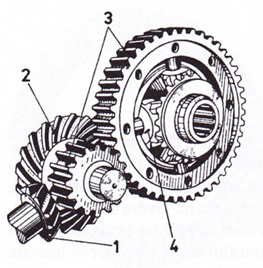 Dvojstupňová rozvodovka
Další převod je umístěný v zadní nápravě a používá se u nákladních automobilů
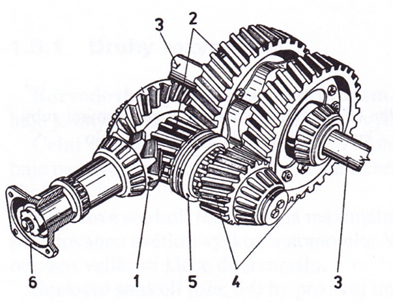 1 – pastorek
				2 – redukční převod s větším PP
				3 – hnací hřídel kola
				4 – redukční převod s menším PP
				5 – zubová spojka
				6 – příruba
Použitá literatura
GSCHEIDLE, Rolf. Příručka pro automechanika. 3. přeprac. vyd. /. Překlad Iva Michňová, Zdeněk Michňa, Jiří Handlíř. Praha: Europa - Sobotáles, 2007, 685 s. ISBN 978-80-86706-17-7.
GSCHEIDLE, Rolf. Tabulky pro automechaniky: tabulky, vztahy, přehledy, normalizované postupy : matematika, vedení podniku, základní odborné znalosti, materiály, technické kreslení, odborné znalosti, elektrické vybavení, předpisy. Překlad Jiří Handlíř. Praha: Europa-Sobotáles, 2009, 496 s. ISBN 978-80-86706-21-4
PILÁRIK, Milan a Jiří PABST. Automobily. Vyd. 1. Praha: Informatorium, 2000, 3 sv. ISBN 80-86073-65-33
JAN, Zdeněk, Bronislav ŽDÁNSKÝ a Jinřich KUBÁT. Automobily: Převody. 1. vyd. Brno: Avid, 2008, 211 s. ISBN 978-80-87143-14-8.